Branston Junior Academy 
Topic Planning
Topic: To Infinity and Beyond
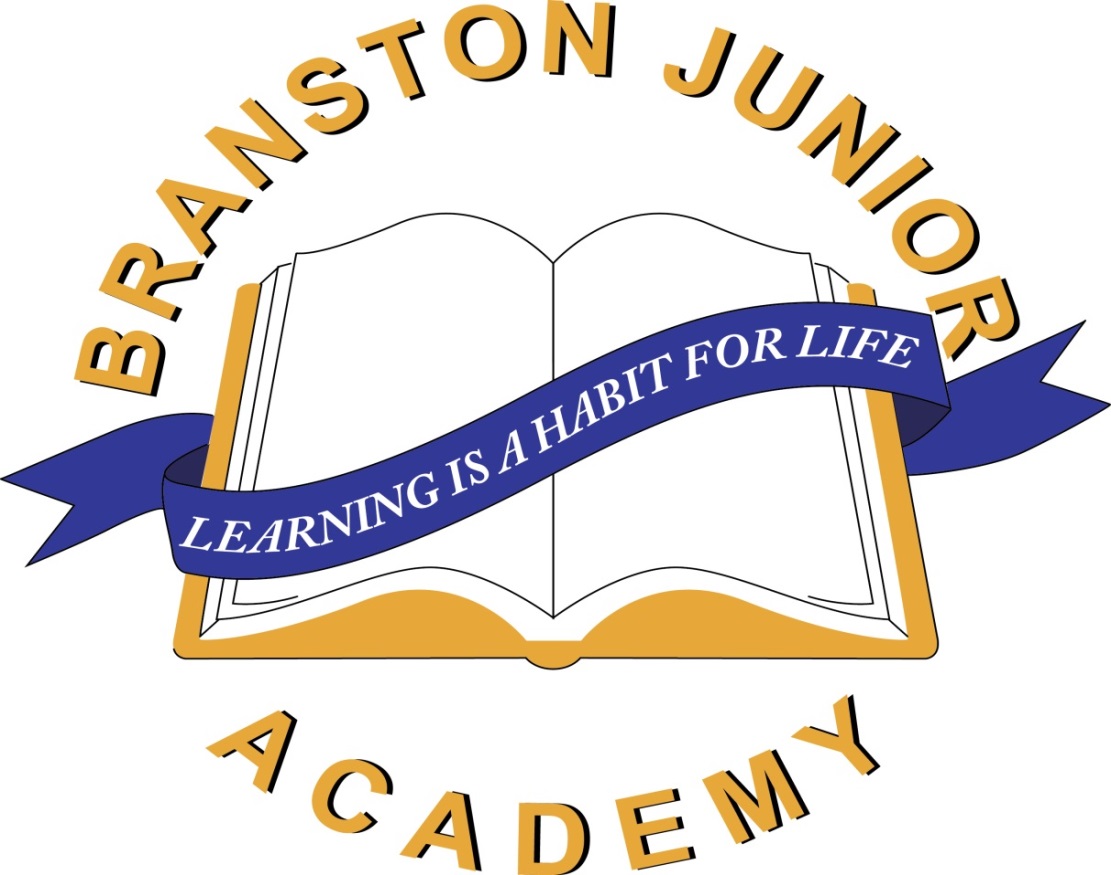